Speciální rychloběžná převodovka nákladního automobilu
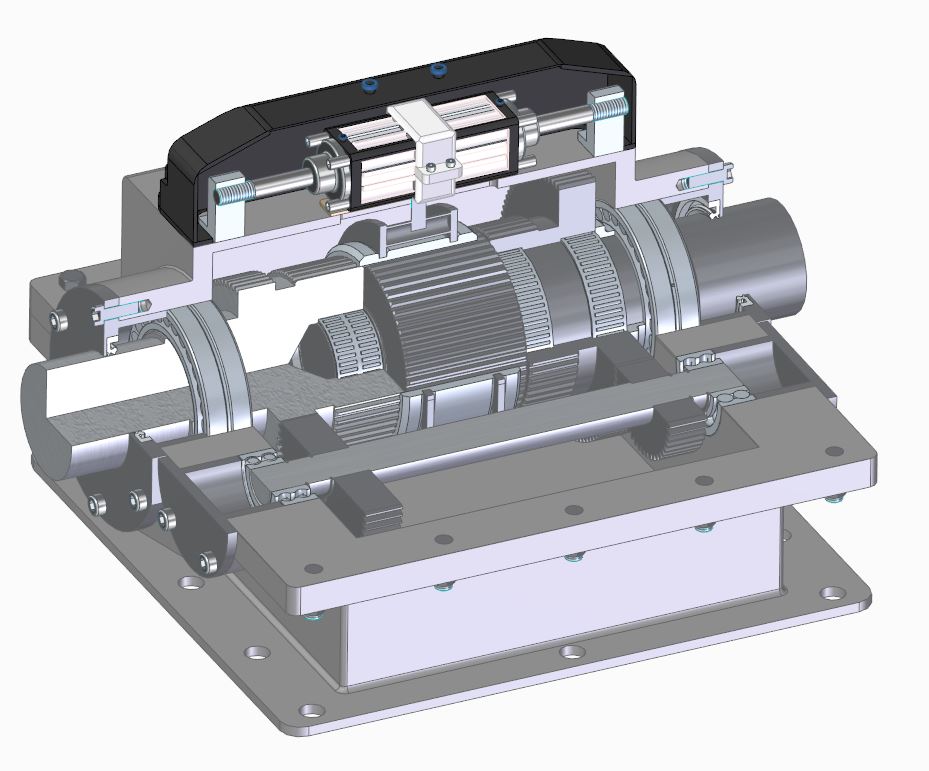 BP VŠTE 2024 LS
Tomáš Kadlec
Vedoucí práce: Ing. Martin Podařil, PhD., Ph.D
Oponent práce: Ing. Milan Talíř, MBA
Motivace
Lepší využití kinetické a potenciální energie NA
Režim plachtění
Spolupráce se systémy NA
Prediktivní tempomat GPS
Potenciál využití SRP NA
Motivace
Úspora paliva
Udržitelnost dopravy
Emisní normy EURO
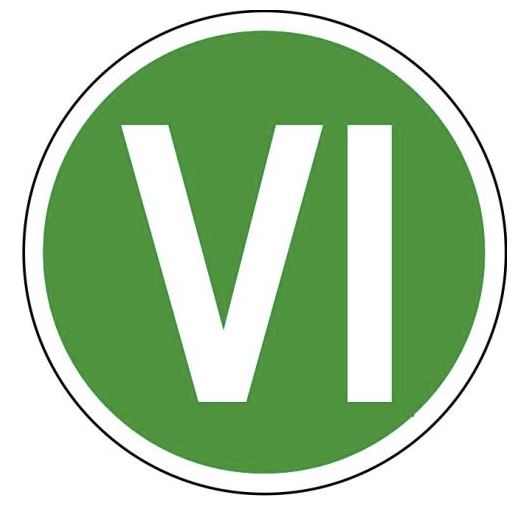 Cíl práce
Návrh konkrétního technického řešení
Výpočet teoretické úspory
Metodika práce
Analýza kinematického řetězce
Měření výpočtových hodnot
Použitá souprava – Tahač Scania 
Turbodiesel 12742 cm3 331 kW, 12. st. AUT
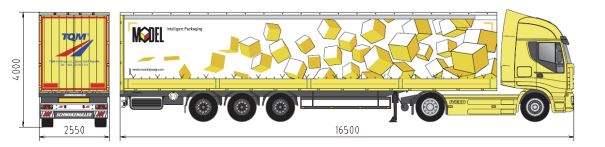 Metodika práce
Sériové zařazení SRP
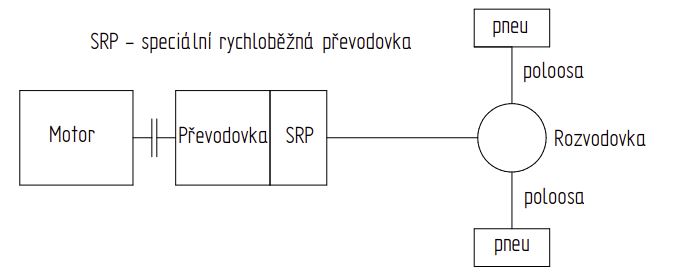 Měření hodnot
Odečet hodnot otáček a údajů o spotřebě
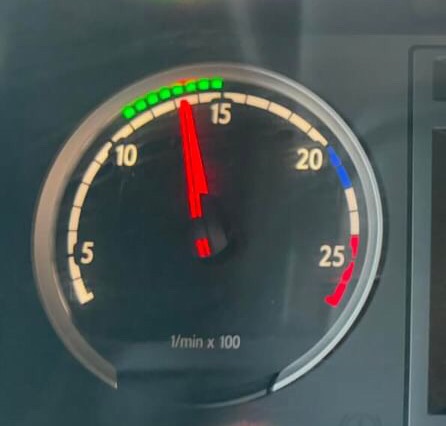 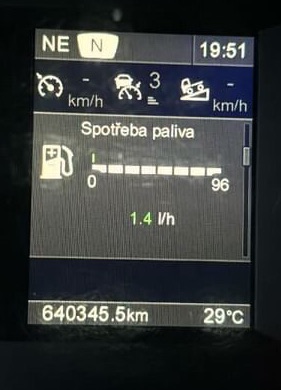 Uspořádání převodovky
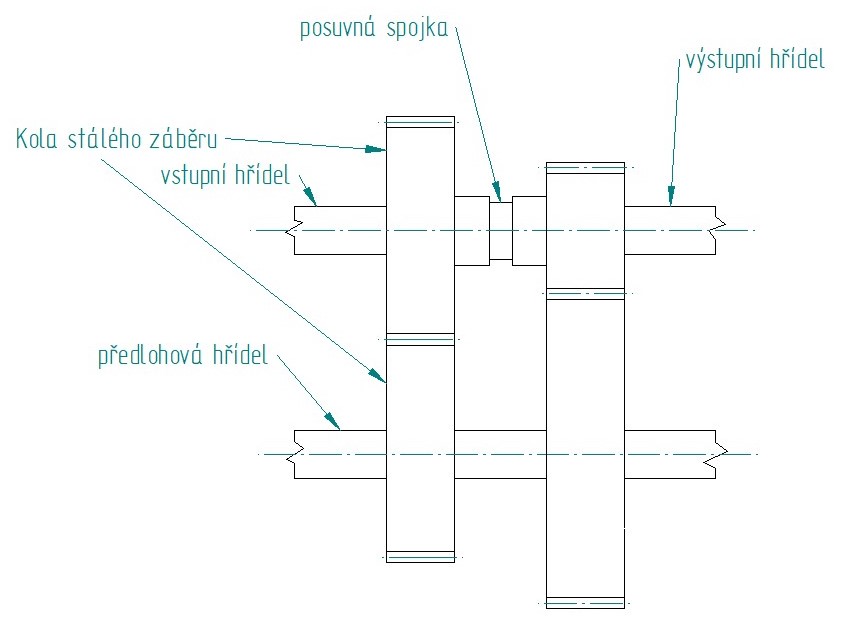 Konstrukce převodovky
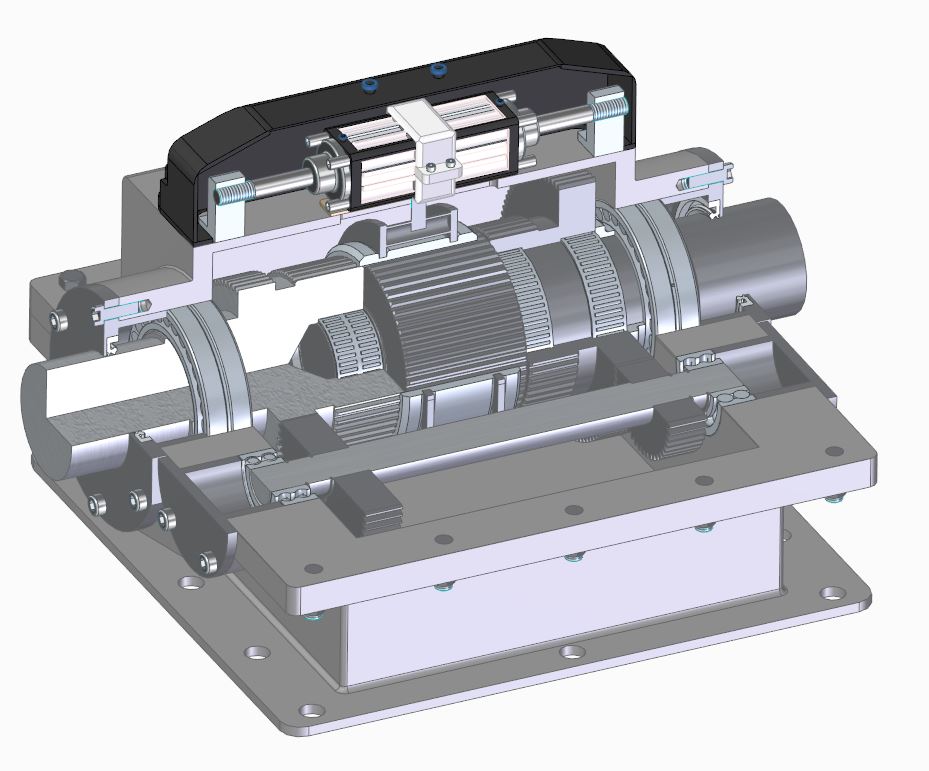 Teoretická úspora paliva
Délka 100 km, potenciál využití 10 km
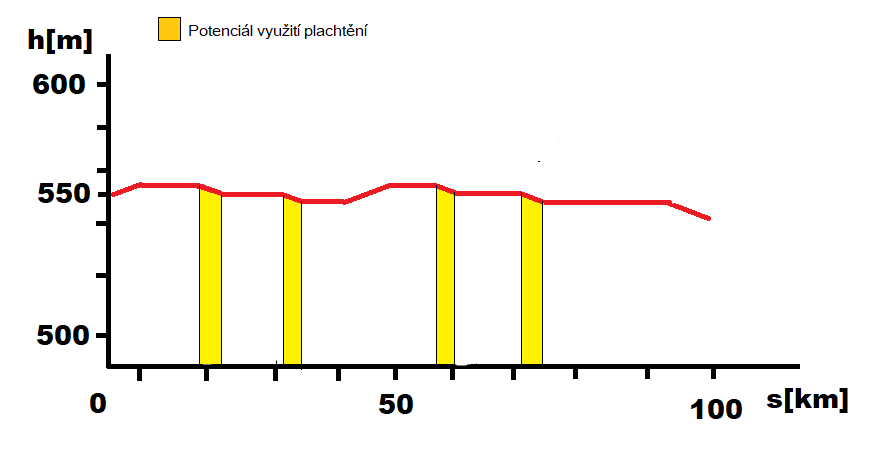 Teoretická úspora paliva
0,175 l / 100 km
Cena MN k 16.4.2024 – 39,2 Kč/l
6,85 Kč/100 km

Roční nájezd v nákladní silniční dopravě
8 220 Kč
Životnost NA
Start stop systém
Doplňující dotazy - oponent
1. Důvody pro volbu materiálu 15 230.7 na výrobu hřídelí?
2. Použití modulu ozubení 2,5 mm, vliv na hmotnost a rozměry převodovky
3. Praktické experimentální údaje nebo testy potvrzující teoretickou úsporu
Děkuji za pozornost.
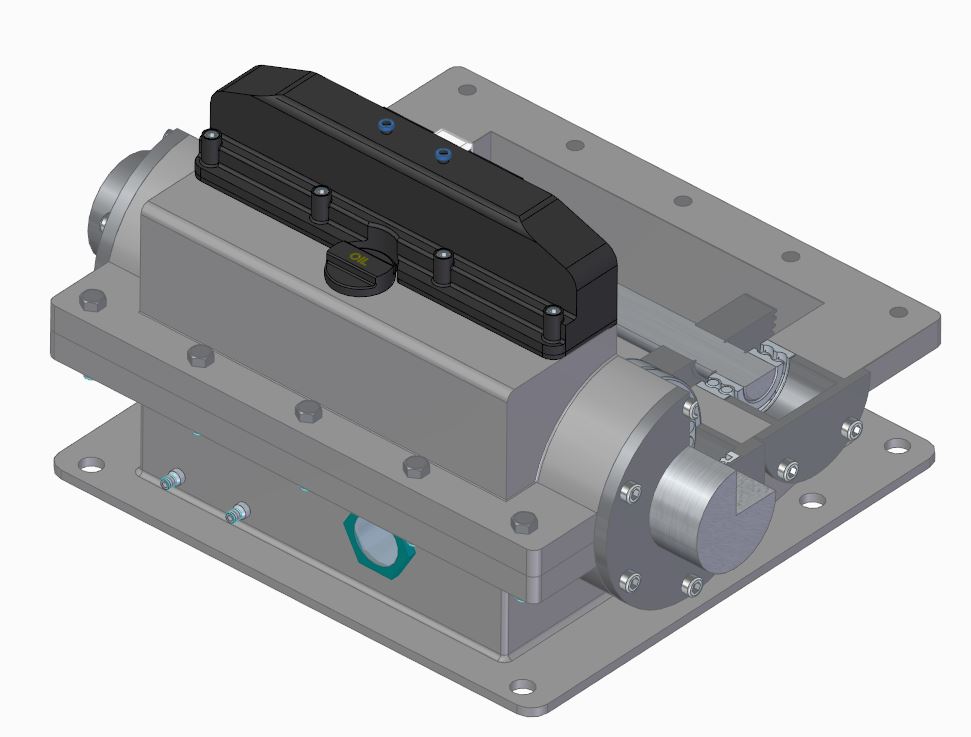